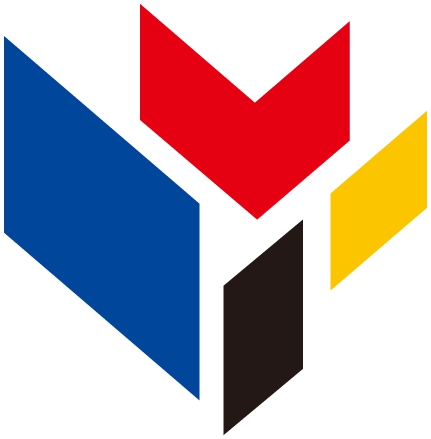 PIE CHARTS
PIE CHARTS
Lorem ipsum dolor sit amet, consectetur adipiscing elit. Duis suscipit in tellus ac bibendum. Sed congue lacus vitae tellus finibus, eu faucibus nisi ullamcorper.
Lorem ipsum dolor sit amet, consectetur adipiscing elit. Duis suscipit in tellus ac bibendum. Sed congue lacus vitae tellus finibus, eu faucibus nisi ullamcorper.
Lorem ipsum dolor sit amet, consectetur adipiscing elit. Duis suscipit in tellus ac bibendum. Sed congue lacus vitae tellus finibus, eu faucibus nisi ullamcorper.
Lorem ipsum dolor sit amet, consectetur adipiscing elit. Duis suscipit in tellus ac bibendum. Sed congue lacus vitae tellus finibus, eu faucibus nisi ullamcorper.
8/15/2020
2
PIE CHARTS
Lorem ipsum dolor sit amet, consectetur adipiscing elit. Duis suscipit in tellus ac bibendum. Sed congue lacus vitae tellus finibus, eu faucibus nisi ullamcorper.
LOREM IPSUM
LOREM IPSUM
Lorem ipsum dolor sit amet, consectetur adipiscing elit. Duis suscipit in tellus ac bibendum. Sed congue lacus vitae tellus finibus, eu faucibus nisi ullamcorper.
Lorem ipsum dolor sit amet, consectetur adipiscing elit. Duis suscipit in tellus ac bibendum. Sed congue lacus vitae tellus finibus, eu faucibus nisi ullamcorper.
8/15/2020
3
PIE CHARTS
Lorem ipsum dolor sit amet, consectetur adipiscing elit. Duis suscipit in tellus ac bibendum. Sed congue lacus vitae tellus finibus, eu faucibus nisi ullamcorper.
45%
Lorem ipsum dolor sit amet, consectetur adipiscing elit. Duis suscipit in tellus ac bibendum. Sed congue lacus vitae tellus finibus, eu faucibus nisi ullamcorper.
LOREM IPSUM
25%
Lorem ipsum dolor sit amet, consectetur adipiscing elit. Duis suscipit in tellus ac bibendum. Sed congue lacus vitae tellus finibus, eu faucibus nisi ullamcorper.
20%
Lorem ipsum dolor sit amet, consectetur adipiscing elit. Duis suscipit in tellus ac bibendum. Sed congue lacus vitae tellus finibus, eu faucibus nisi ullamcorper.
10%
Lorem ipsum dolor sit amet, consectetur adipiscing elit. Duis suscipit in tellus ac bibendum. Sed congue lacus vitae tellus finibus, eu faucibus nisi ullamcorper.
8/15/2020
4
PIE CHARTS
Lorem ipsum dolor sit amet, consectetur adipiscing elit. Duis suscipit in tellus ac bibendum. Sed congue lacus vitae tellus finibus, eu faucibus nisi ullamcorper.
2016
2017
2018
Lorem ipsum dolor sit amet, consectetur adipiscing elit. Duis suscipit in tellus ac bibendum.
Lorem ipsum dolor sit amet, consectetur adipiscing elit. Duis suscipit in tellus ac bibendum.
Lorem ipsum dolor sit amet, consectetur adipiscing elit. Duis suscipit in tellus ac bibendum.
Lorem ipsum dolor sit amet, consectetur adipiscing elit. Duis suscipit in tellus ac bibendum.
Lorem ipsum dolor sit amet, consectetur adipiscing elit. Duis suscipit in tellus ac bibendum.
Lorem ipsum dolor sit amet, consectetur adipiscing elit. Duis suscipit in tellus ac bibendum.
8/15/2020
5
PIE CHARTS
Lorem ipsum dolor sit amet, consectetur adipiscing elit. Duis suscipit in tellus ac bibendum. Sed congue lacus vitae tellus finibus, eu faucibus nisi ullamcorper.
“Lorem ipsum dolor sit amet, consectetur adipiscing elit. Duis suscipit in tellus ac bibendum. Sed congue lacus vitae tellus finibus, eu faucibus nisi ullamcorper. Quisque volutpat leo at arcu placerat, quis pellentesque tellus bibendum. Proin et luctus nisl, ut viverra eros. Suspendisse pharetra mattis purus eu semper. Donec pellentesque condimentum sapien quis posuere.”
8/15/2020
6
PIE CHARTS
Lorem ipsum dolor sit amet, consectetur adipiscing elit. Duis suscipit in tellus ac bibendum. Sed congue lacus vitae tellus finibus, eu faucibus nisi ullamcorper.
“Lorem ipsum dolor sit amet, consectetur adipiscing elit. Duis suscipit in tellus ac bibendum. Sed congue lacus vitae tellus finibus, eu faucibus nisi ullamcorper. Quisque volutpat leo at arcu placerat, quis pellentesque tellus bibendum. Proin et luctus nisl, ut viverra eros. Suspendisse pharetra mattis purus eu semper. Donec pellentesque condimentum sapien quis posuere.”
8/15/2020
7
PIE CHARTS
Lorem ipsum dolor sit amet, consectetur adipiscing elit. Duis suscipit in tellus ac bibendum. Sed congue lacus vitae tellus finibus, eu faucibus nisi ullamcorper.
50%
60%
75%
35%
80%
25%
8/15/2020
8
PIE CHARTS
Lorem ipsum dolor sit amet, consectetur adipiscing elit. Duis suscipit in tellus ac bibendum. Sed congue lacus vitae tellus finibus, eu faucibus nisi ullamcorper.
20%
65%
Lorem ipsum dolor sit amet, consectetur adipiscing elit. Duis suscipit in tellus ac bibendum. Sed congue lacus vitae tellus finibus, eu faucibus nisi ullamcorper.
Lorem ipsum dolor sit amet, consectetur adipiscing elit. Duis suscipit in tellus ac bibendum. Sed congue lacus vitae tellus finibus, eu faucibus nisi ullamcorper.
40%
75%
Lorem ipsum dolor sit amet, consectetur adipiscing elit. Duis suscipit in tellus ac bibendum. Sed congue lacus vitae tellus finibus, eu faucibus nisi ullamcorper.
Lorem ipsum dolor sit amet, consectetur adipiscing elit. Duis suscipit in tellus ac bibendum. Sed congue lacus vitae tellus finibus, eu faucibus nisi ullamcorper.
50%
90%
Lorem ipsum dolor sit amet, consectetur adipiscing elit. Duis suscipit in tellus ac bibendum. Sed congue lacus vitae tellus finibus, eu faucibus nisi ullamcorper.
Lorem ipsum dolor sit amet, consectetur adipiscing elit. Duis suscipit in tellus ac bibendum. Sed congue lacus vitae tellus finibus, eu faucibus nisi ullamcorper.
8/15/2020
9
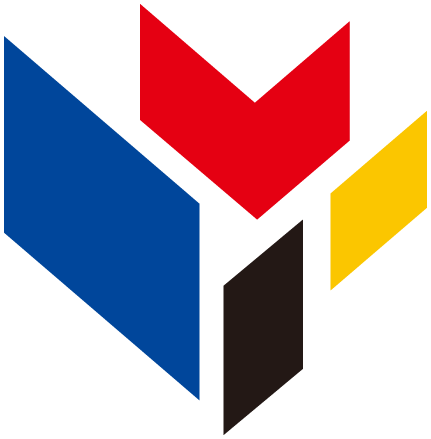 THANK YOU
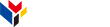 www.greatppt.com
Free Templates and Themes
Create beautiful presentations in minutes